Calculus I for MGMT – IntegrationIntegration by Parts
Mathematics for Management
Supplementary Electronic Materials
Preliminaries
Integration by Parts                (of indefinite integrals)
Definite Integration by Parts
Repeated Application of Integration by Parts
Using Integral Tables
Integration by parts is a technique of integration based on the product rule for differentiation (1/ 3)
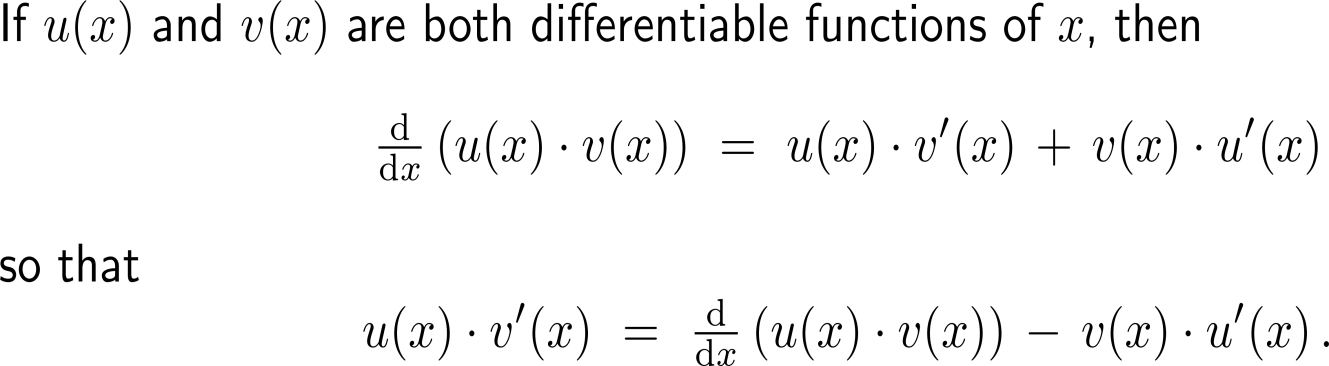 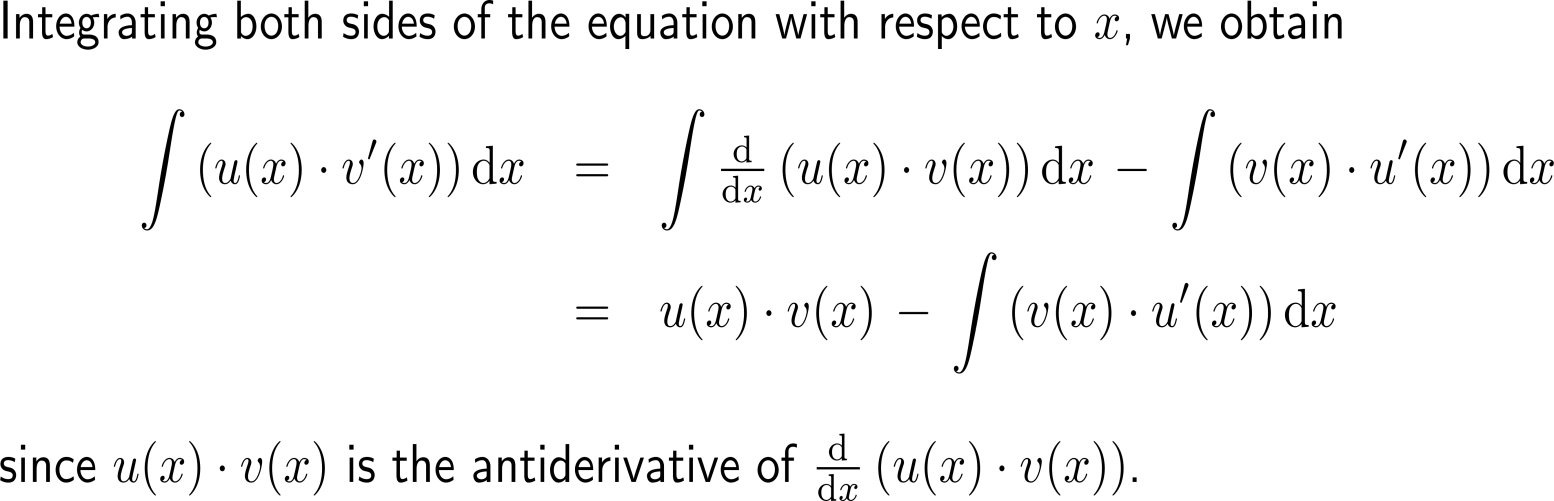 Integration by parts is a technique of integration based on the product rule for differentiation (2/ 3)
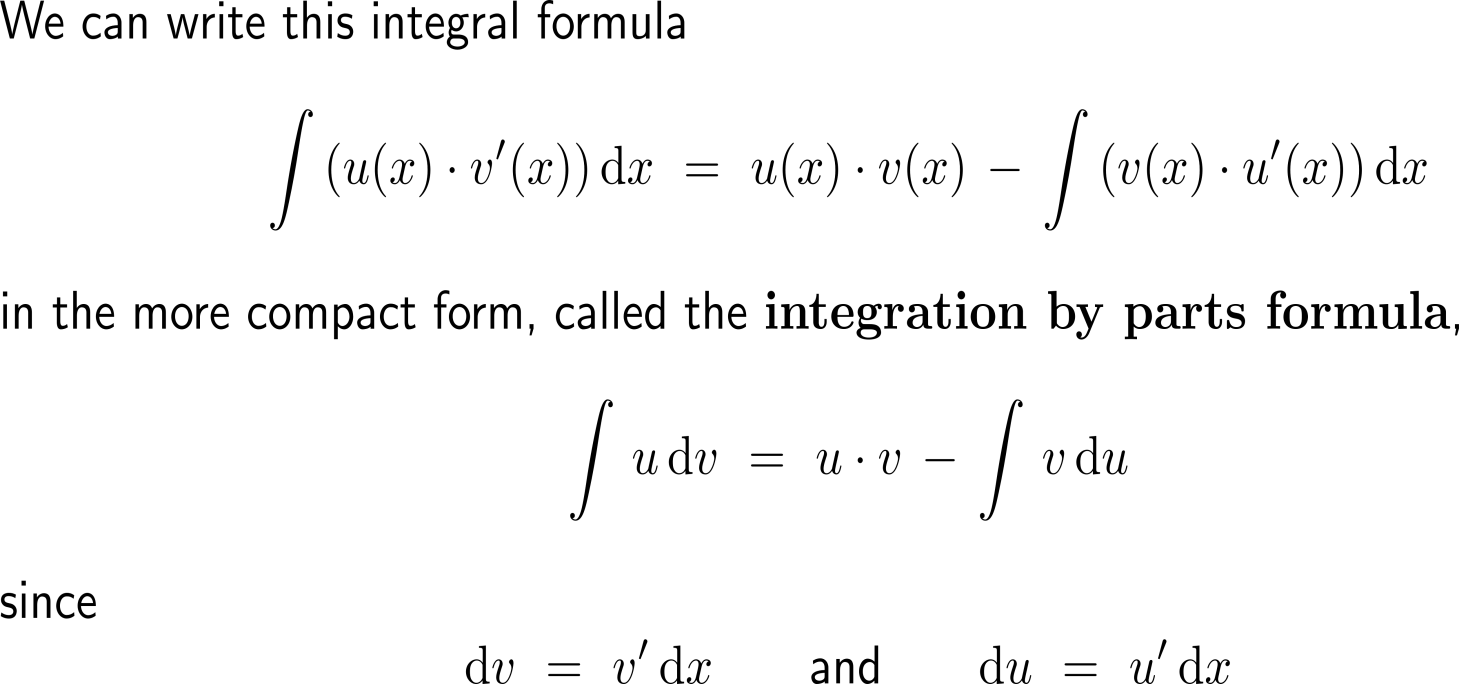 Integration by parts is a technique of integration based on the product rule for differentiation (3/ 3)
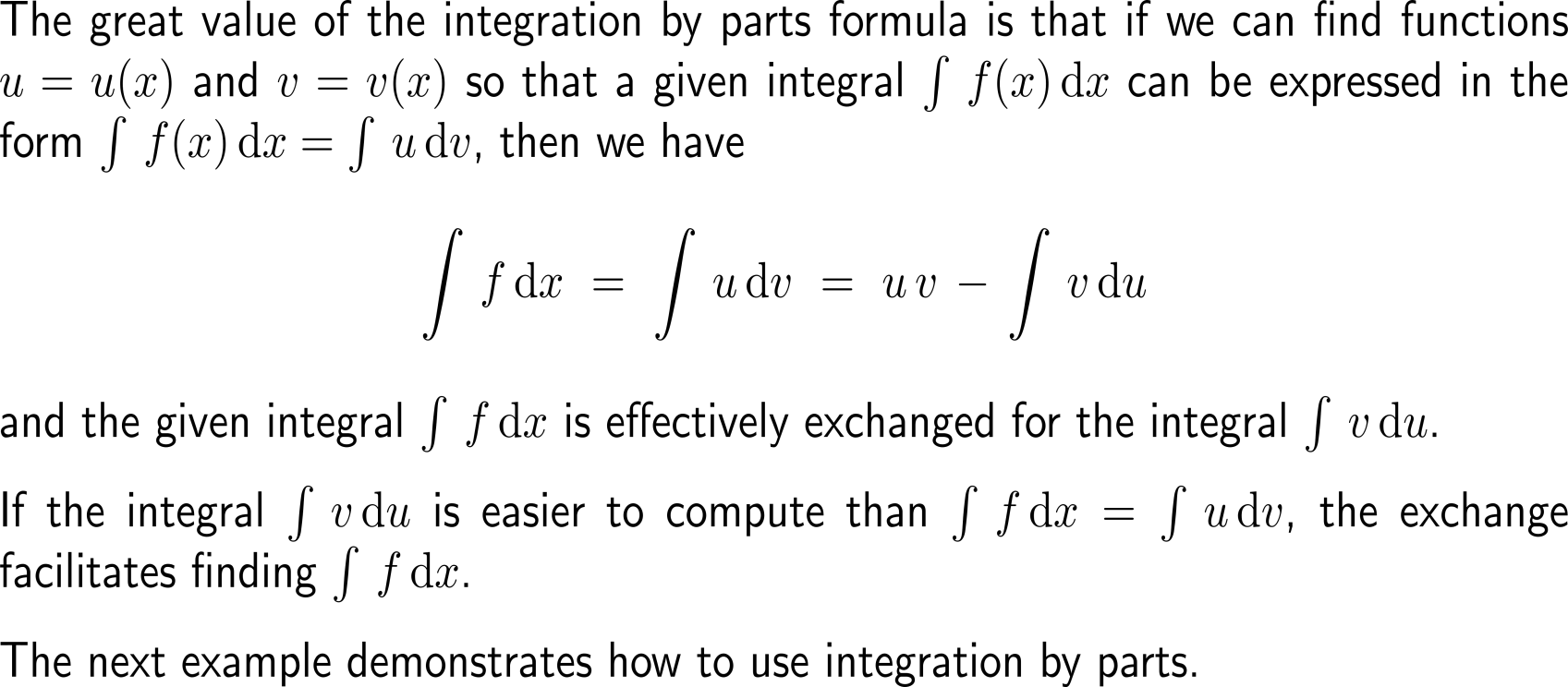 Example:Application of integration by parts
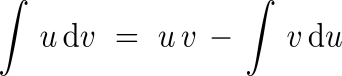 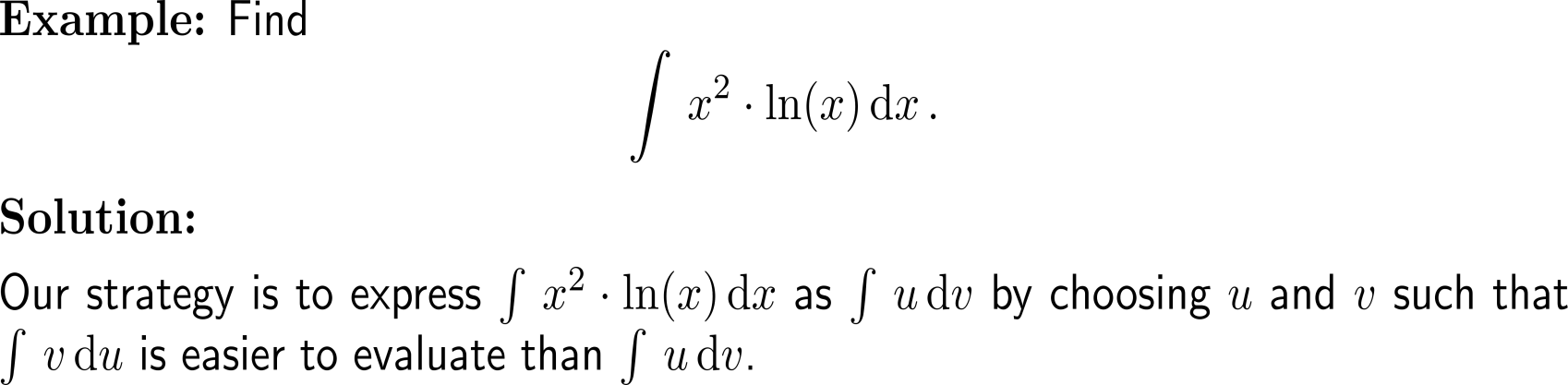 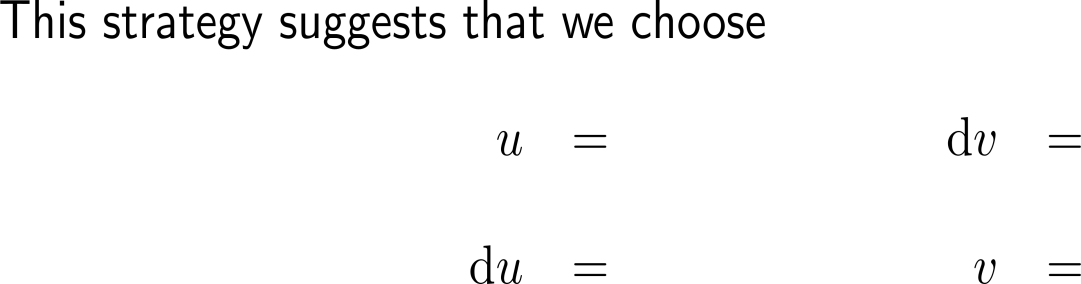 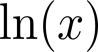 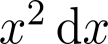 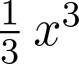 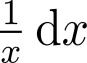 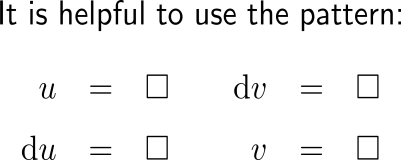 Example:Application of integration by parts
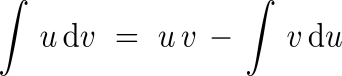 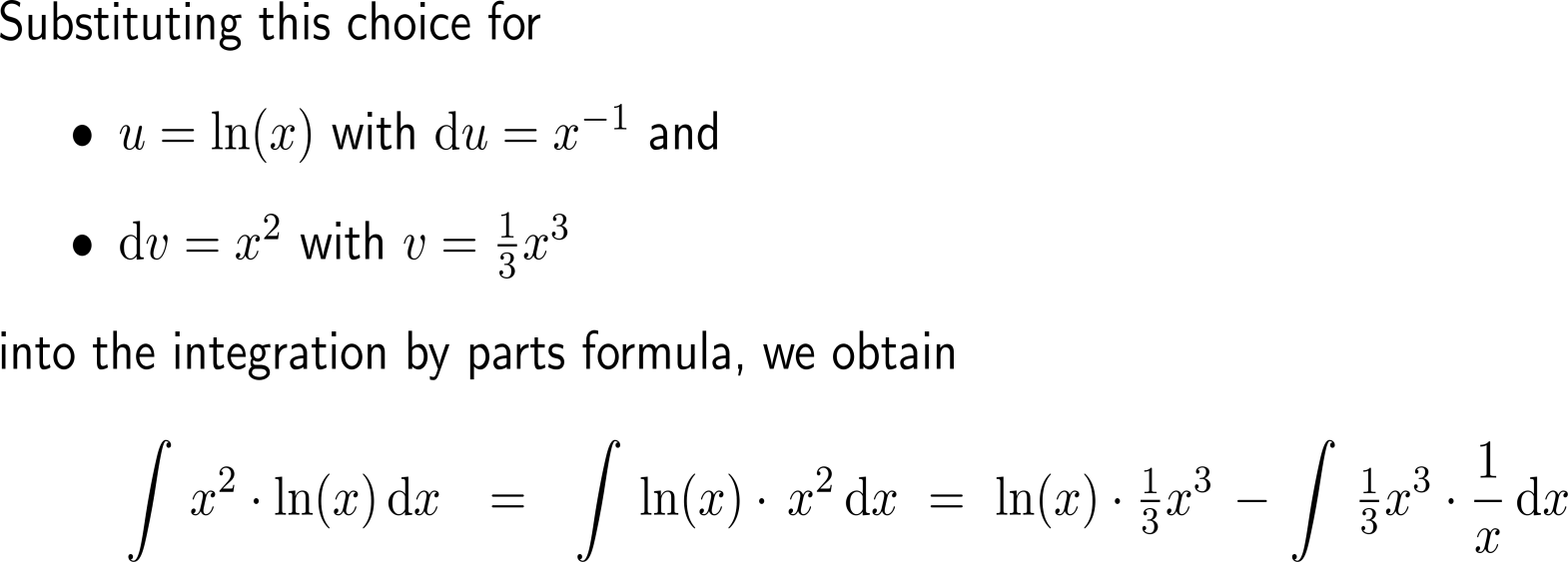 u
dv
u
v
v
du
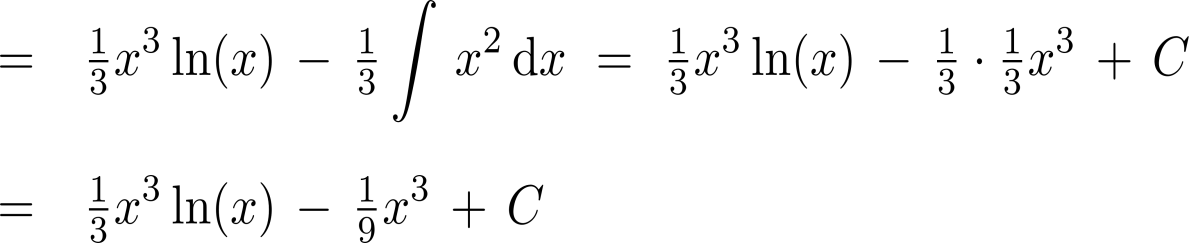 Let us summarize the integration by parts procedure as follows
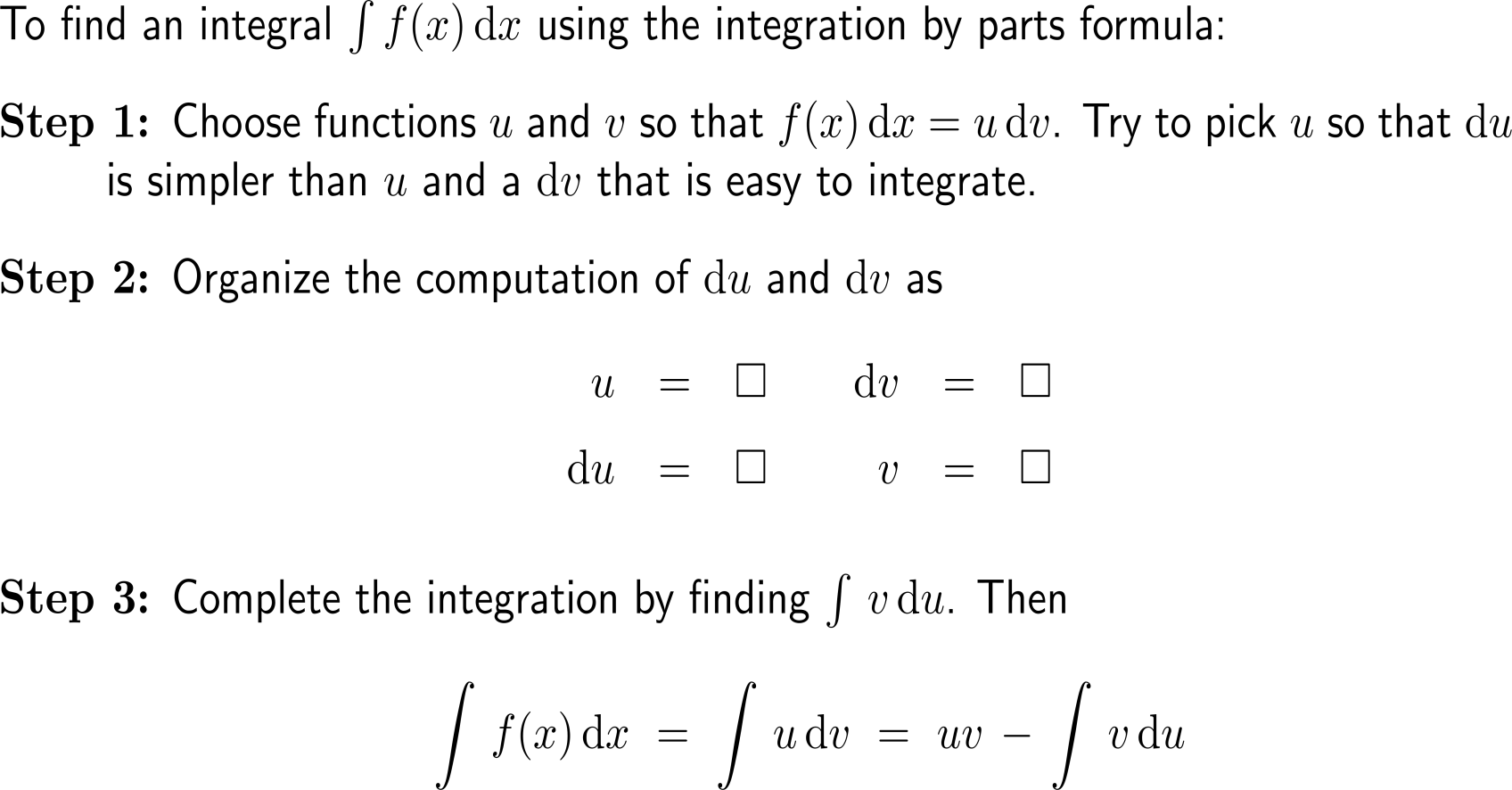 Some procedural rules of thumb for integration by parts
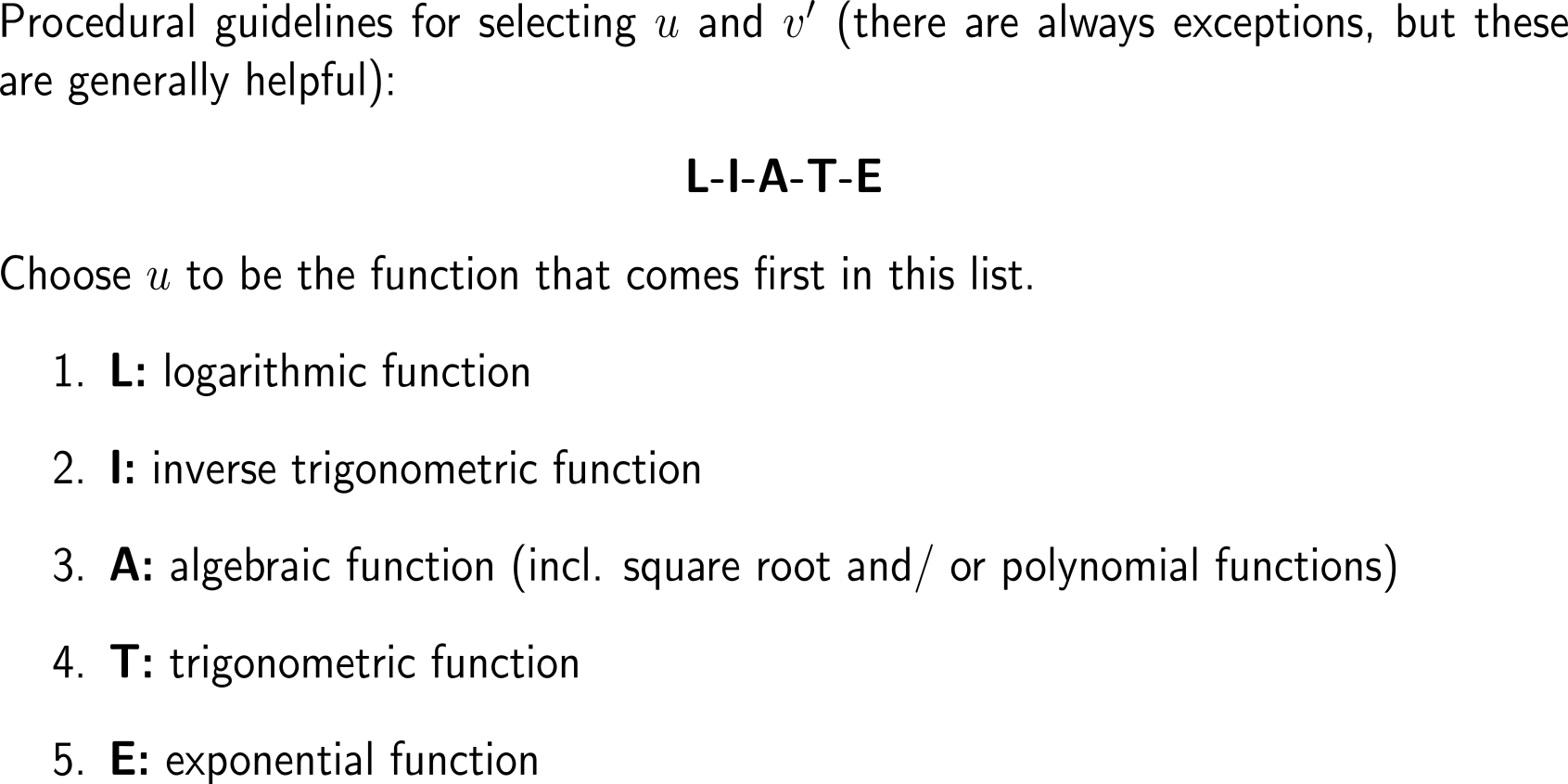 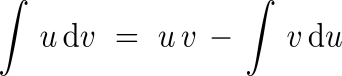 Example:Application of integration by parts
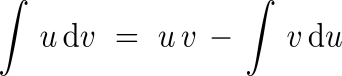 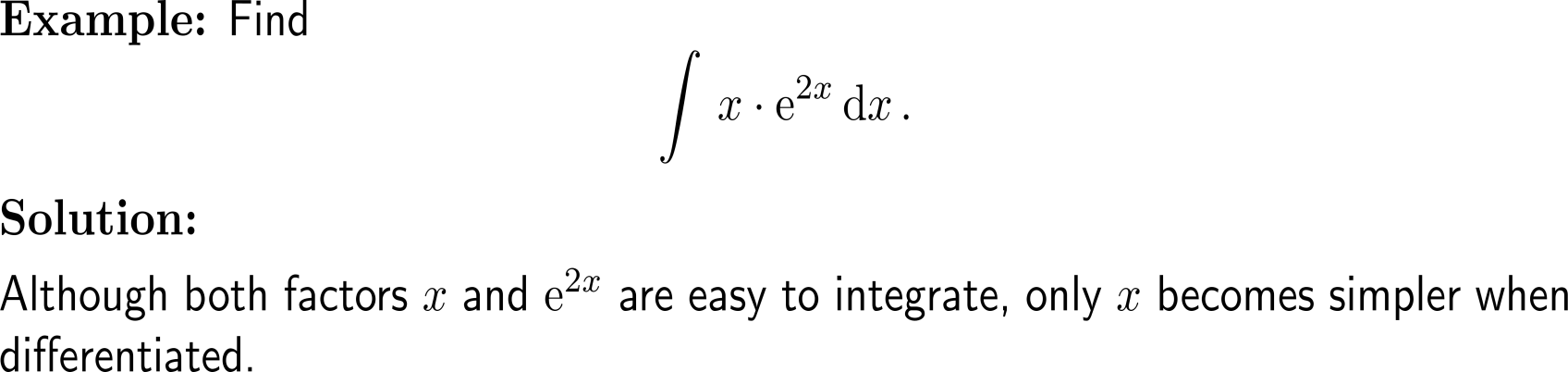 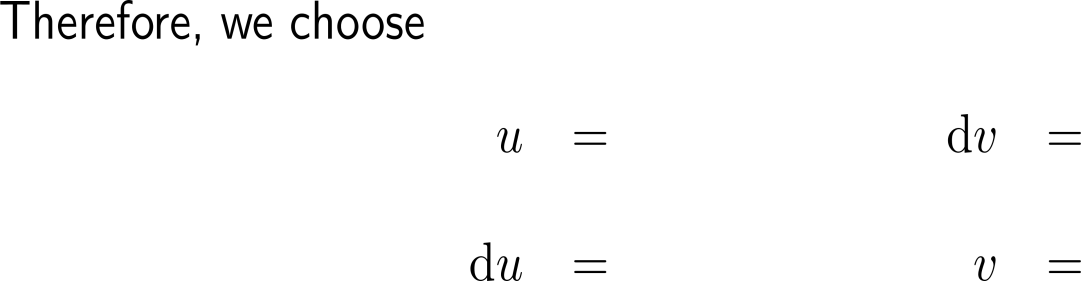 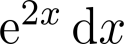 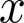 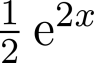 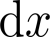 L-I-A-T-E
Example:Application of integration by parts
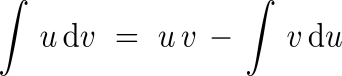 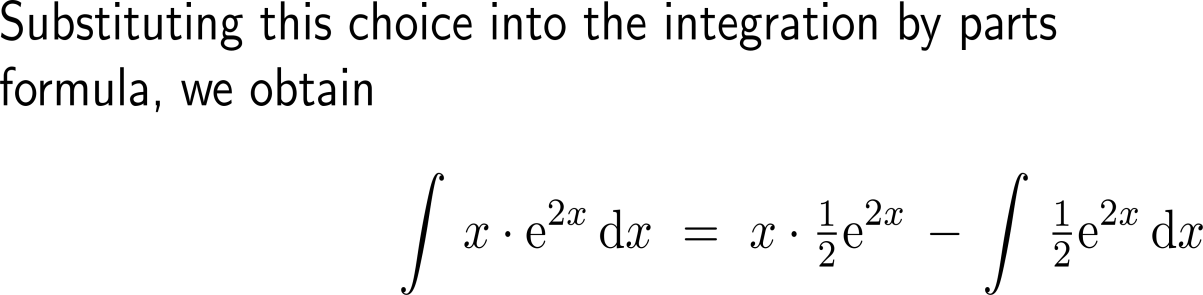 u
dv
u
v
v
du
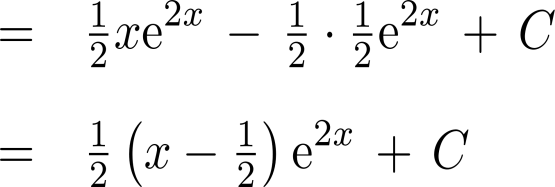 Example:Application of integration by parts
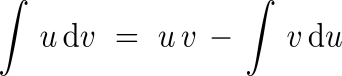 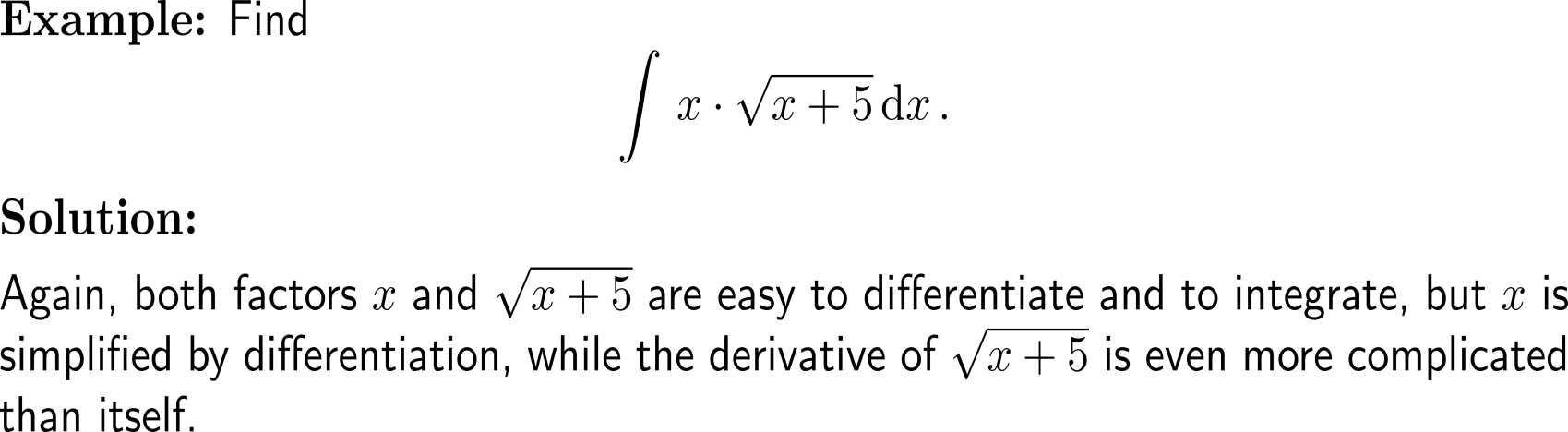 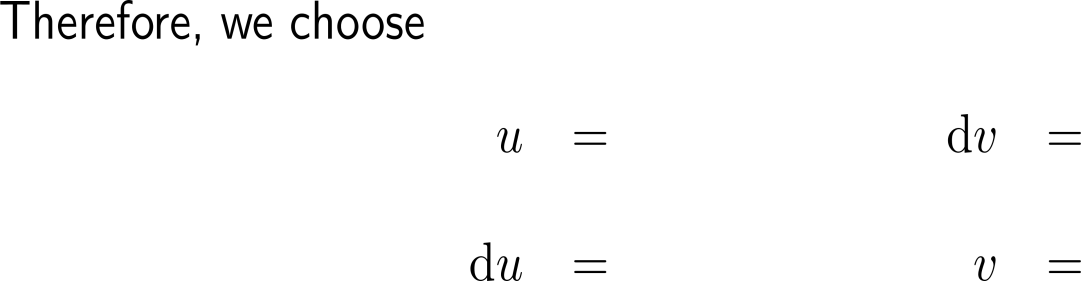 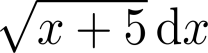 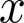 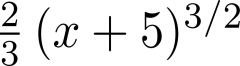 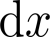 L-I-A-T-E
Example:Application of integration by parts
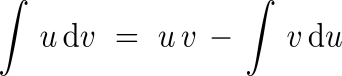 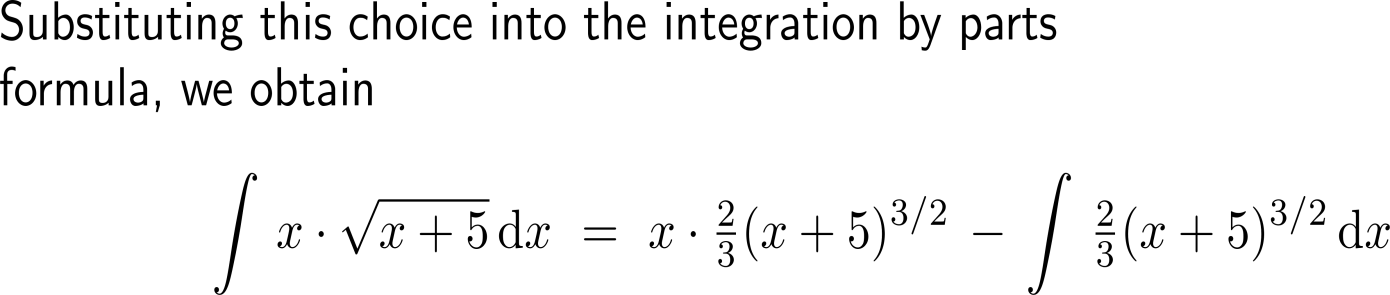 u
dv
u
v
v
du
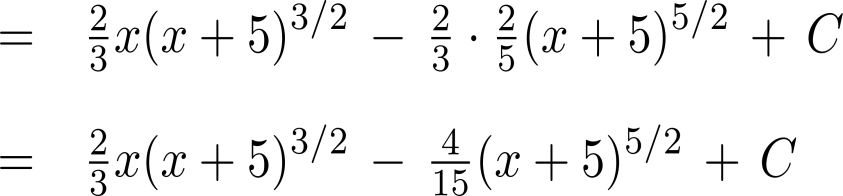 Now it’s your turn:Please, try to solve these two questions on your own
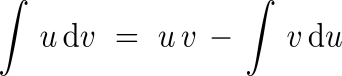 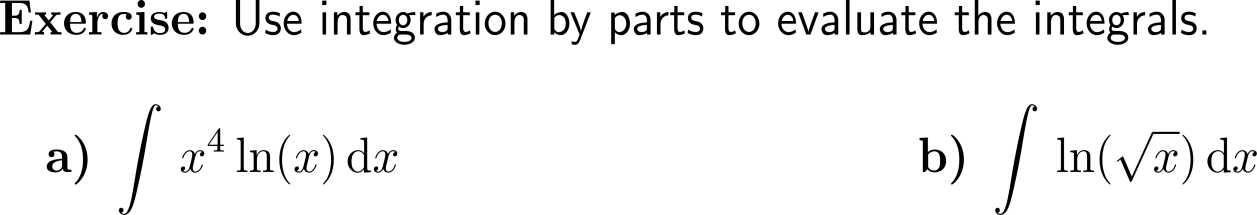 Discussion
7 minutes
self/ group work
please, upload your solutions to the chat
Now it’s your turn:Solution
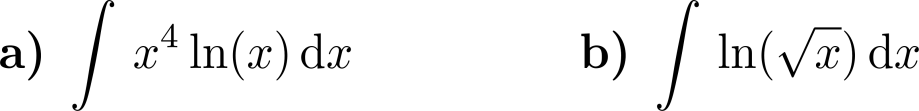 a)
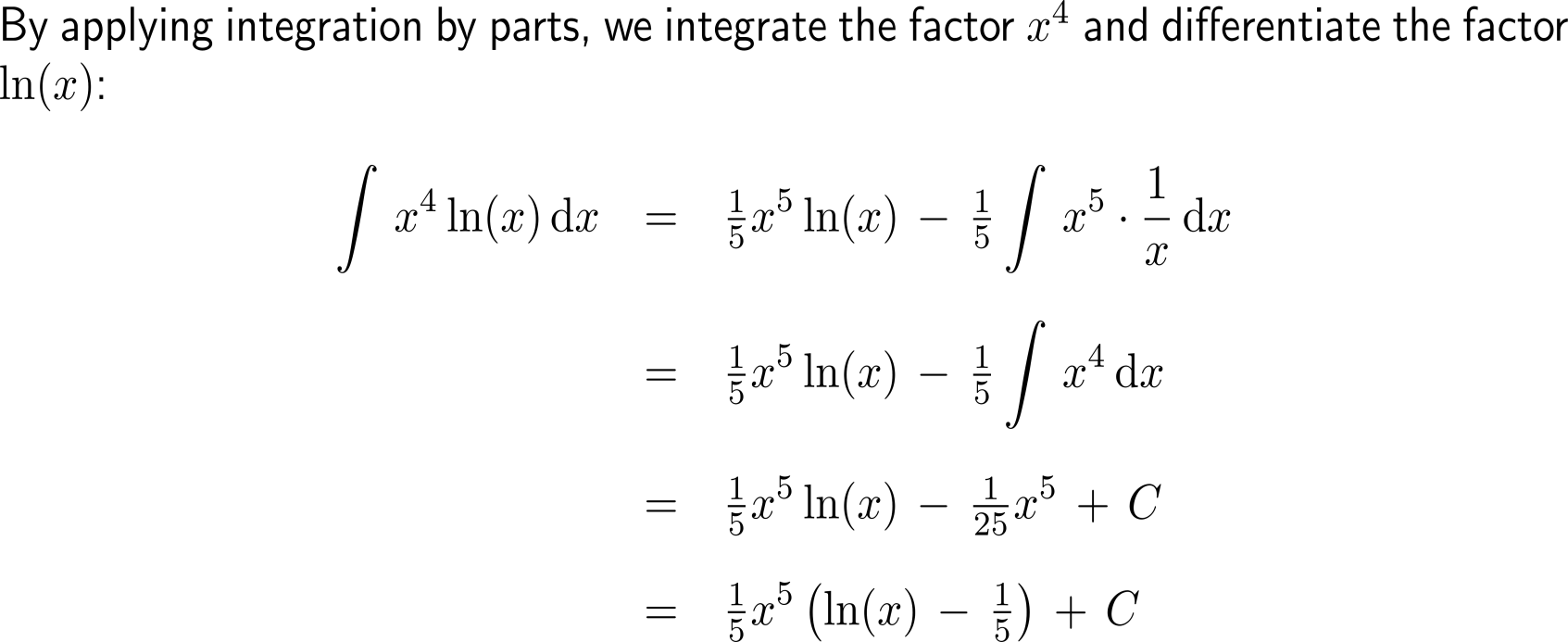 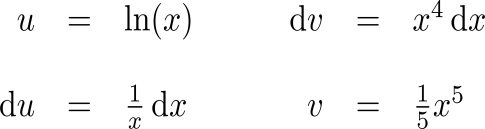 Now it’s your turn:Solution
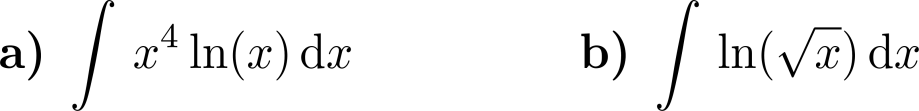 b)
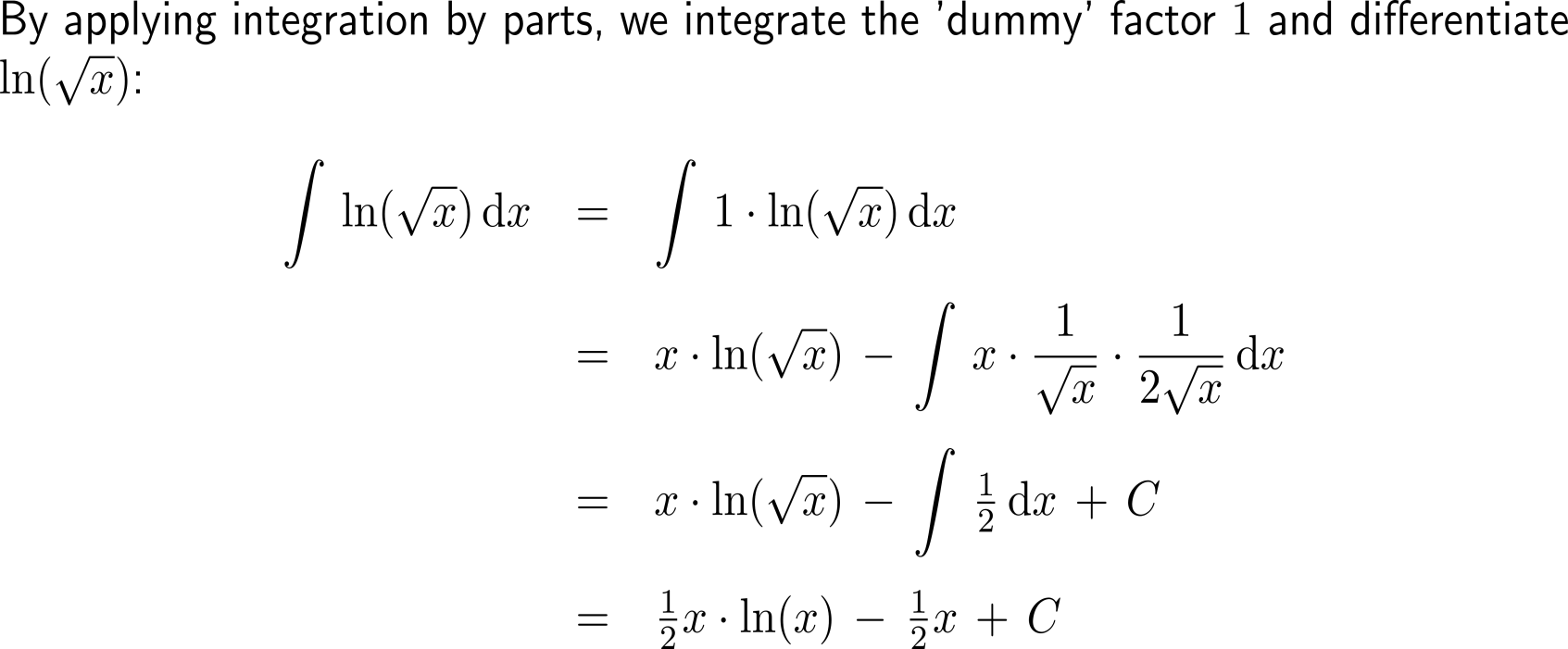 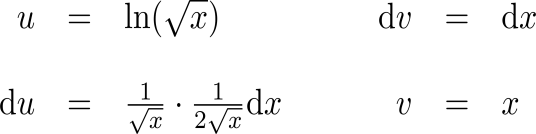 Note: some integrals can be evaluated by either substitution or integration by parts (1/ 2)
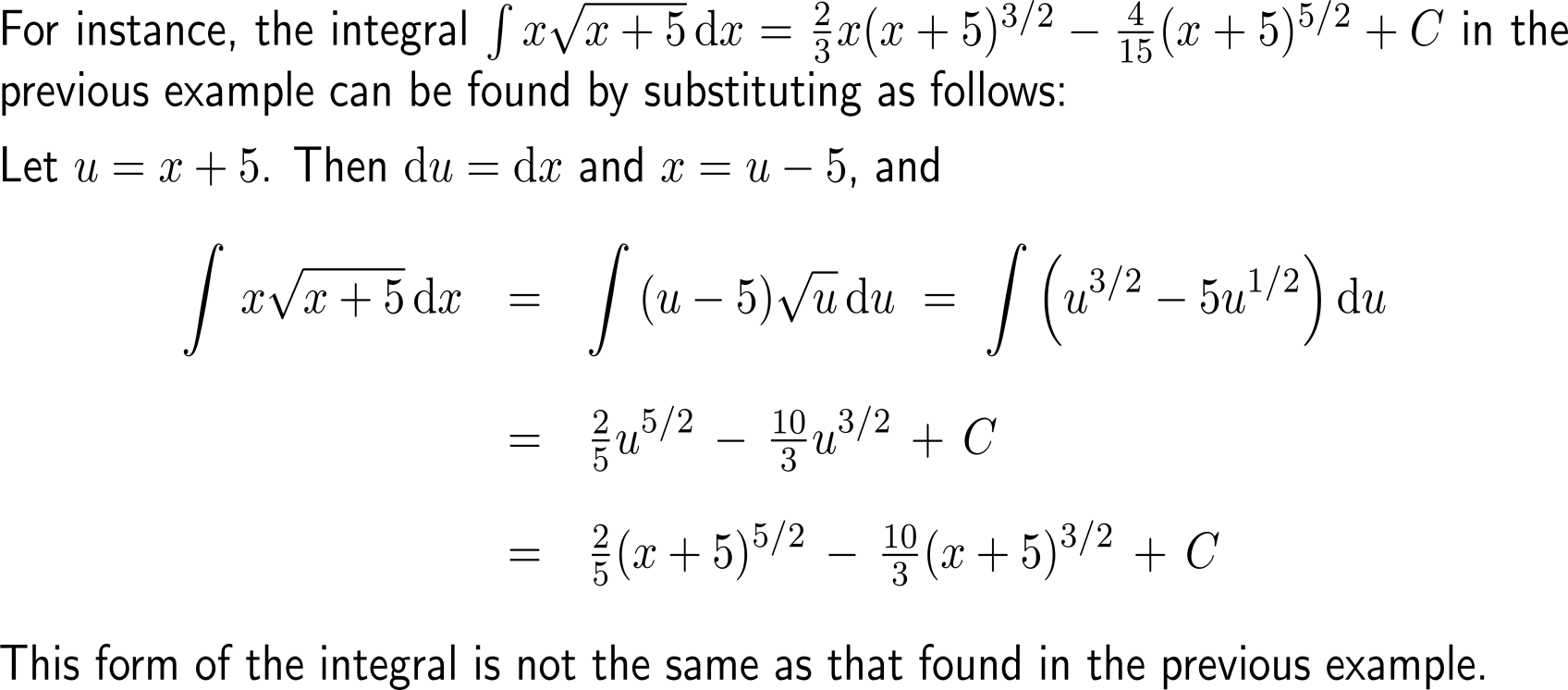 Note: some integrals can be evaluated by either substitution or integration by parts (2/ 2)
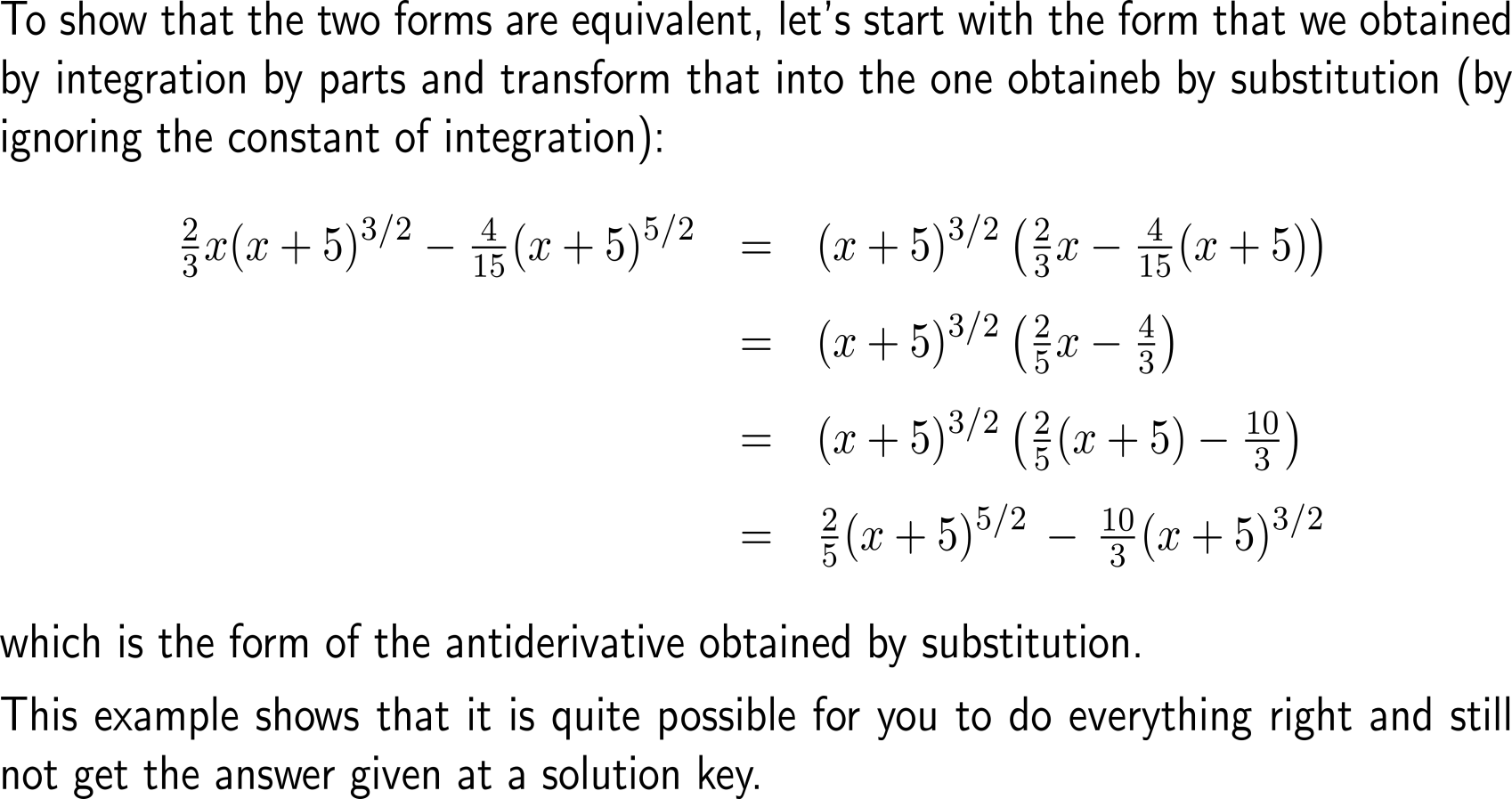 Calculus I for Management